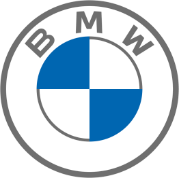 Особенностях digital-продвижения  международного автомобильного бренда
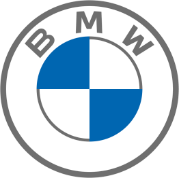 О бренде BMW
Таблица 1 – Доли рынка премиальных брендов немецкой тройки в России
Таблица 2 – Доли рынка премиальных брендов немецкой тройки в Екатеринбурге
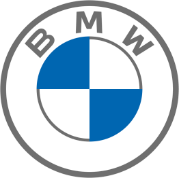 Широкий модельный ряд
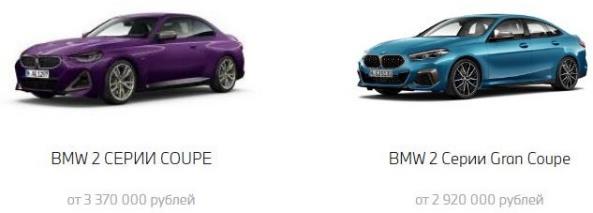 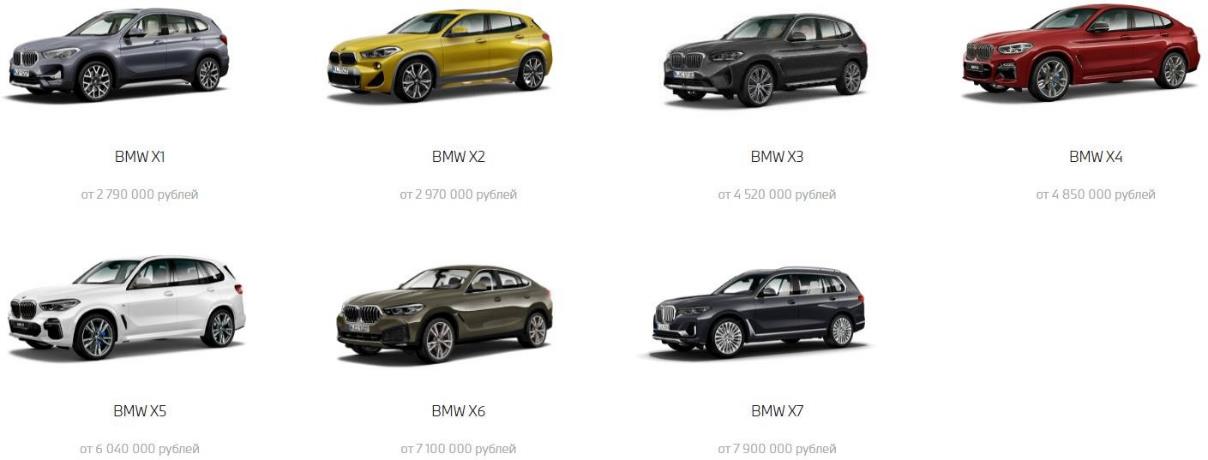 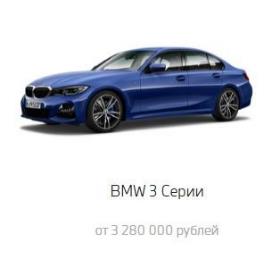 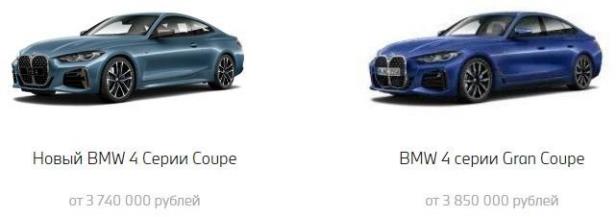 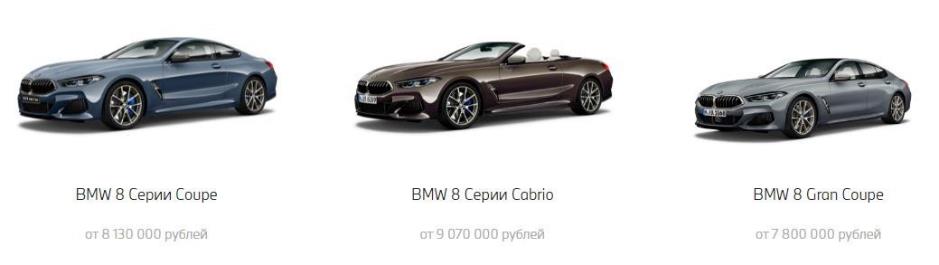 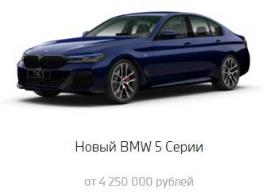 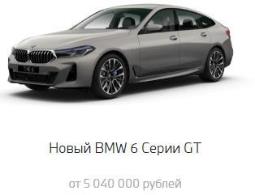 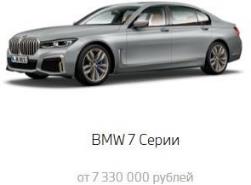 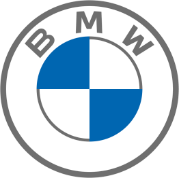 Портрет клиента бренда BMW
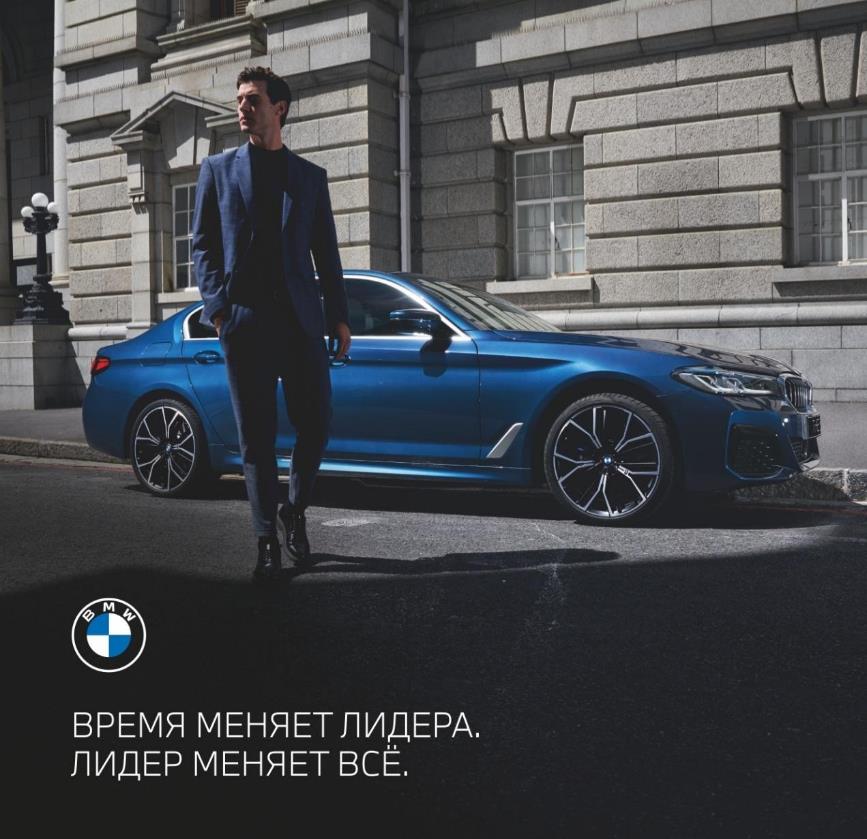 Мужчина,
-	30-45 лет,
высшее образование,
высокий уровень жизни,
лидер мнений,
увлечения: спорт, активный отдых,  путешествия,
критерии выбора автомобиля:
статус, динамика, стиль, технологичность.
Портрет клиента бренда BMW
Внедорожники для  любителей активного  отдыха, путешествий
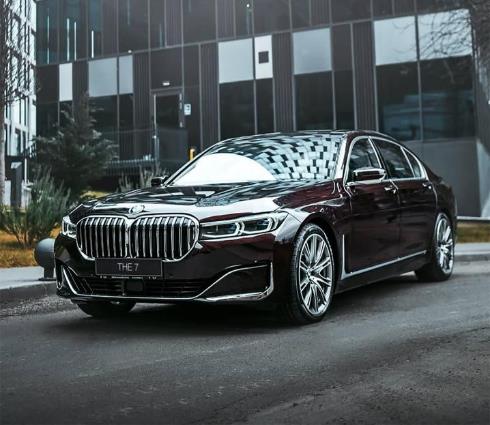 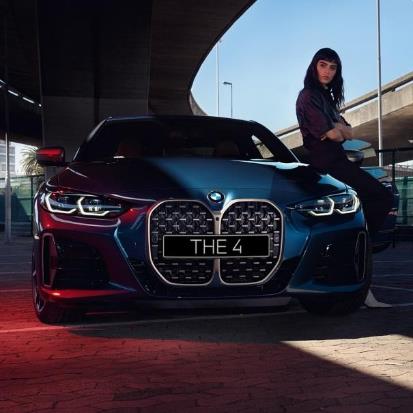 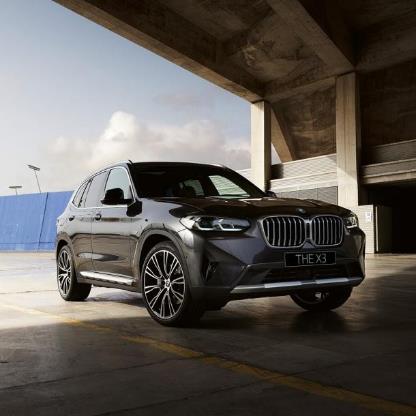 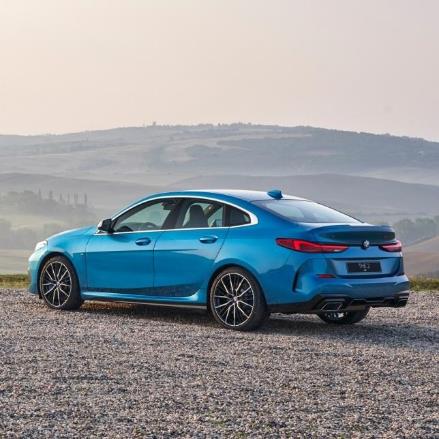 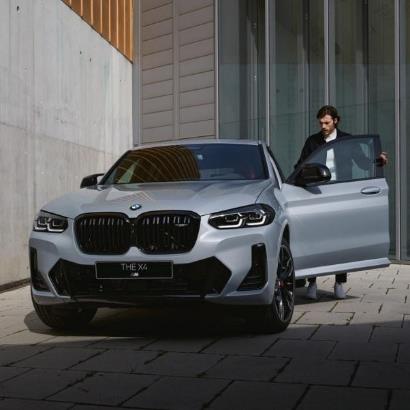 Премиальные седаны для  мужчин 40-54 лет,  руководителей высшего  звена, предпринимателей
Спортивные  седаны  выбирают  молодые  люди
Официальные дилерские центры BMW
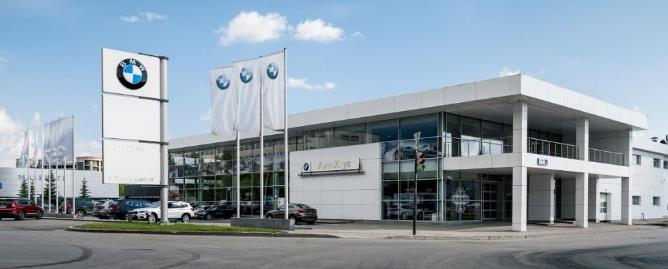 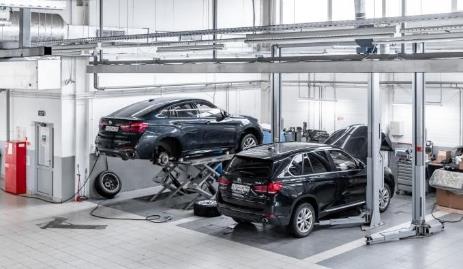 Деятельность автоцентров:
продажа новых автомобилей BMW,
сервисное обслуживание,
трейд-ин,
страхование,
лизинг,
кредитование,
продажа оригинальных аксессуаров  BMW и доп.оборудования.
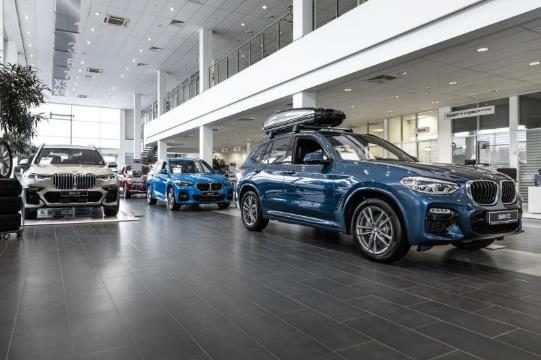 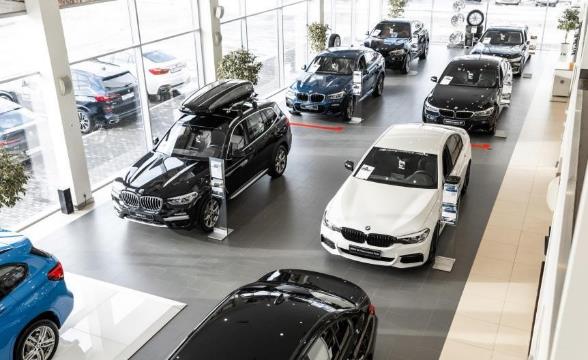 Стратегия «Маркетинг-360»
Использование всех видов маркетинговых инструментов:
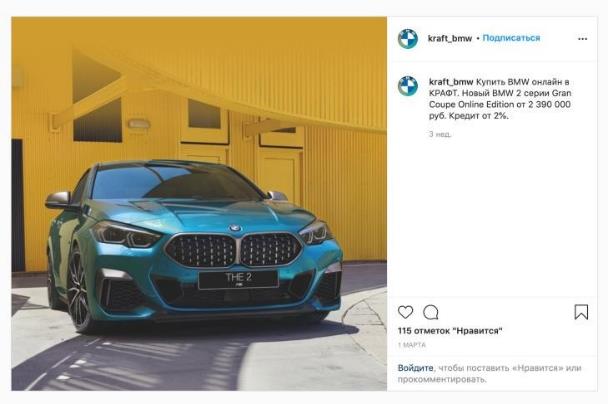 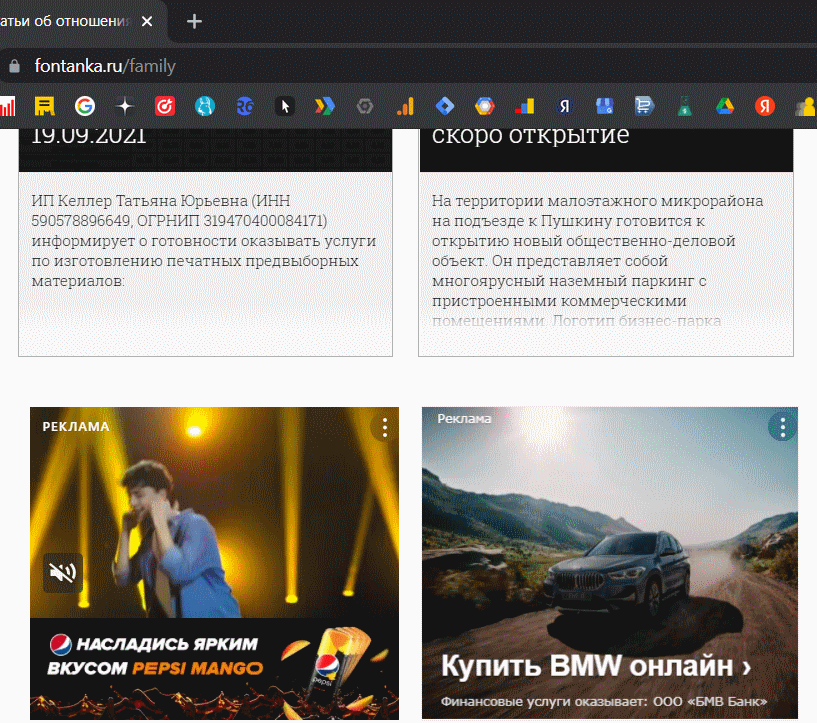 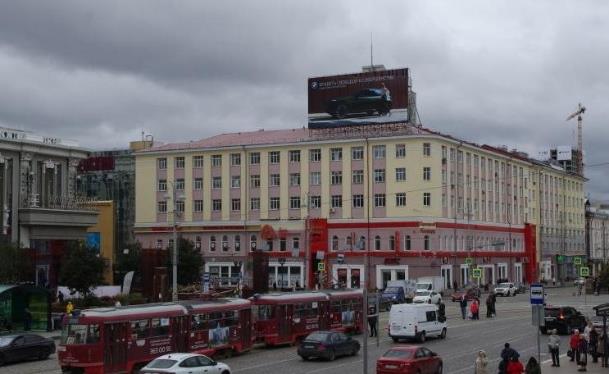 Наружная реклама
Таргет
Контекст
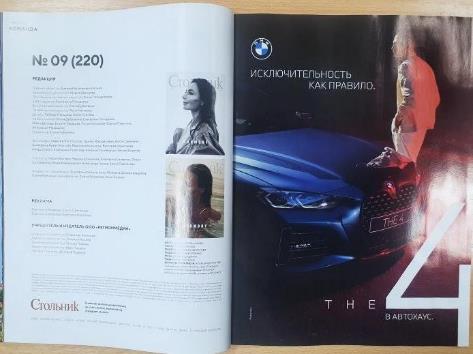 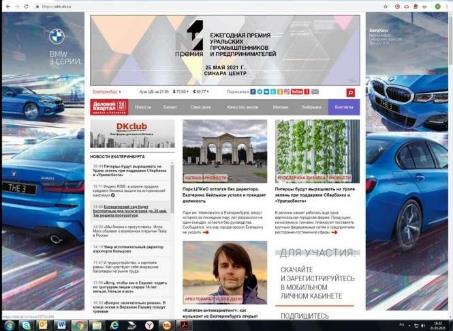 Брендирование  сайтов
Пресса
Влияние пандемии на автомобильный рынок
Остановка производство на заводах
Правительственные указы
Digital-продвижение
Дефицит свободных автомобилей
Ограничения со стороны дистрибьюторов
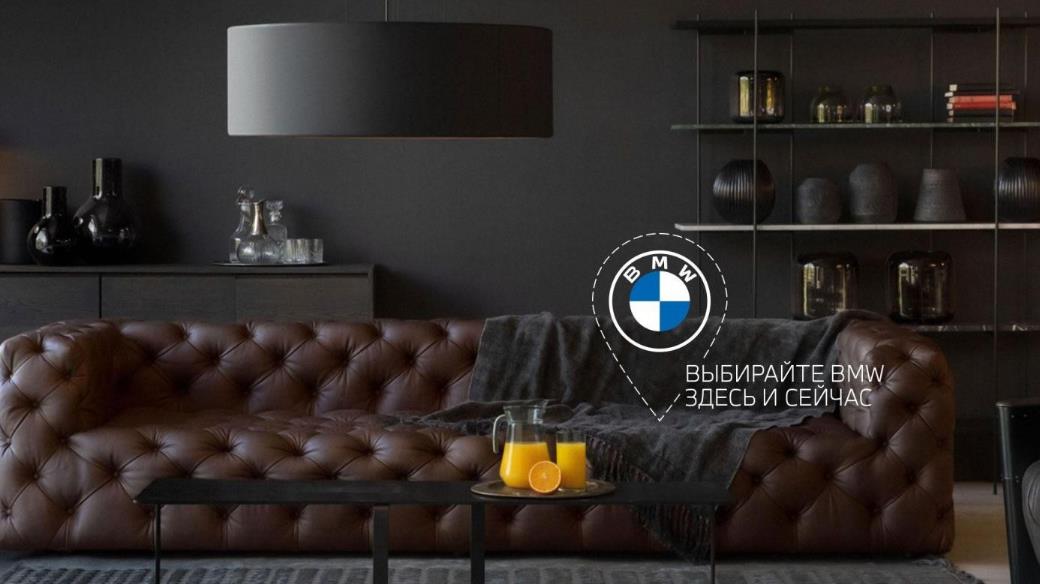 Возможности дилерского сайта
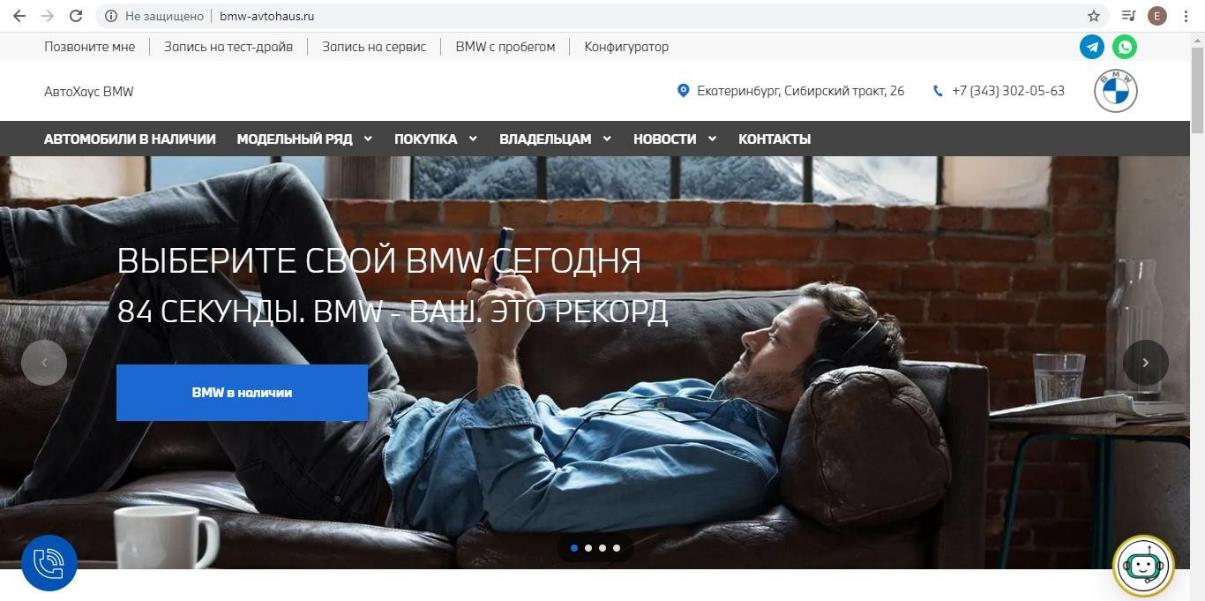 Онлайн-витрина – один из  основных инструментов  онлайн-продвижения:
автомобили в наличии,  в пути и в производстве,
характеристики
автомобиля,
бонус по программе  трейд-ин,
ставка и платеж по  кредиту.
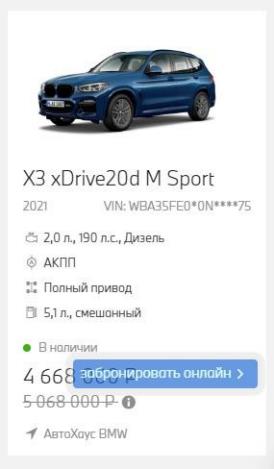 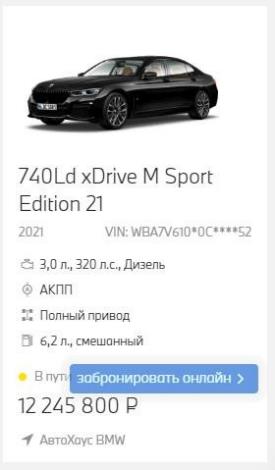 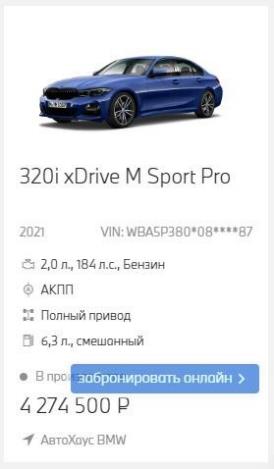 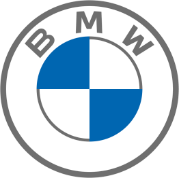 Внедрение нового онлайн-инструмента продвижения
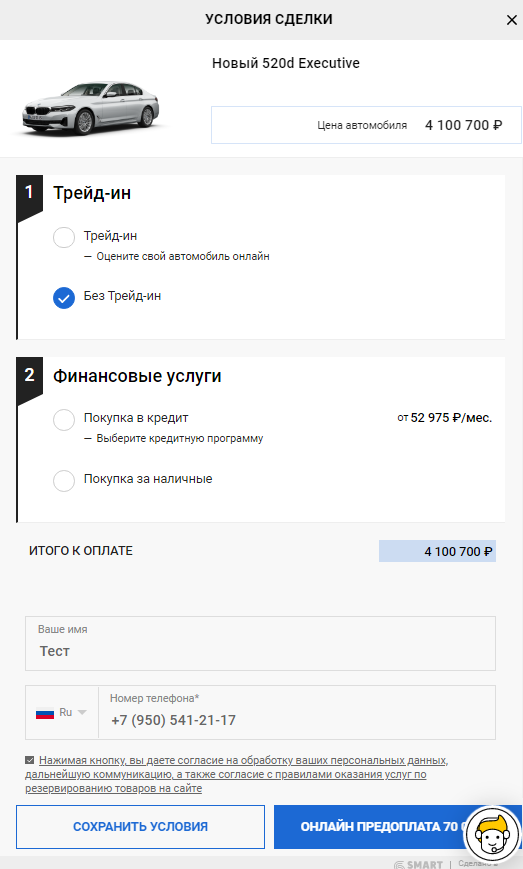 Продукт Smart-контракт – это гибкий конфигуратор  сделки покупки автомобиля, в основе которого лежат  множественные интеграции с различными финансовыми и  страховыми компаниями.

В рамках сервиса клиент может:
оценивать свой автомобиль в trade-in;
выбрать	кредитную	программу	и	получить	одобрение
кредита онлайн;
приложить свои документы;
получить готовое коммерческое предложение.
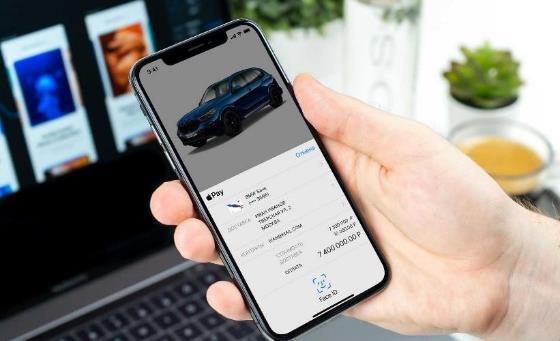 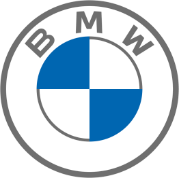 Эффективность внедрения нового онлайн-инструмента  продвижения
Таблица 3 – Статистика заявок с сайта BMW КРАФТ
Размещение на классифайдах
Таблица 4 – Статистика звонков с Авто.ру
Звонки Авто.ру
60
40
20
0
Звонки
янв.21	фев.21
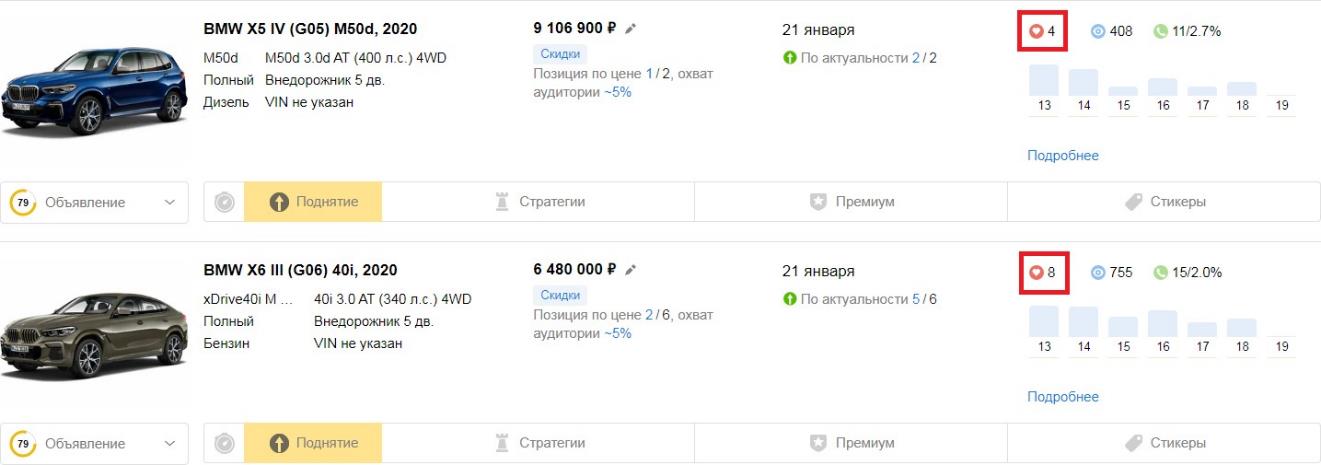 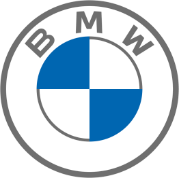 Стратегическое планирование в рекламе – ключевой  этап разработки эффективной кампании
Разработка рекламной кампании:
Модель автомобиля – BMW 7 серии.
Цель рекламной кампании – увеличить узнаваемость бренда BMW.  Основная задача – увеличение продаж BMW 7 серии – лидера среди седанов  премиум-класса.
Потребитель – ограниченный круг с высоким уровнем дохода, кто ценит качество и  надежность, кому важен статус и скорость.
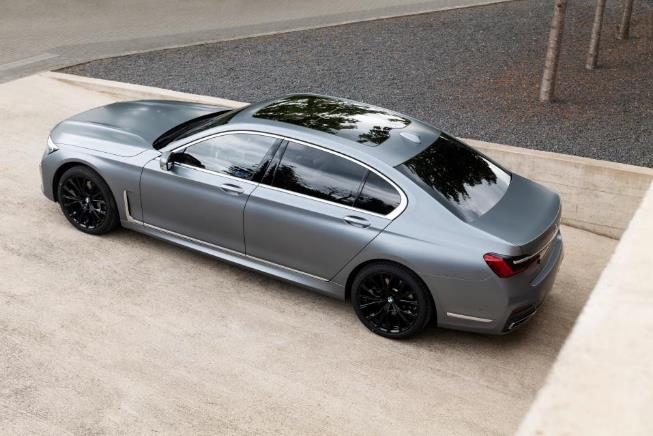 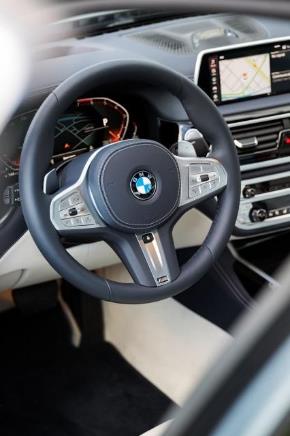 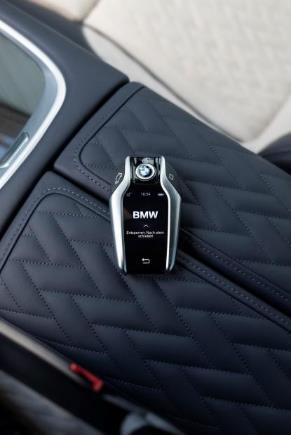 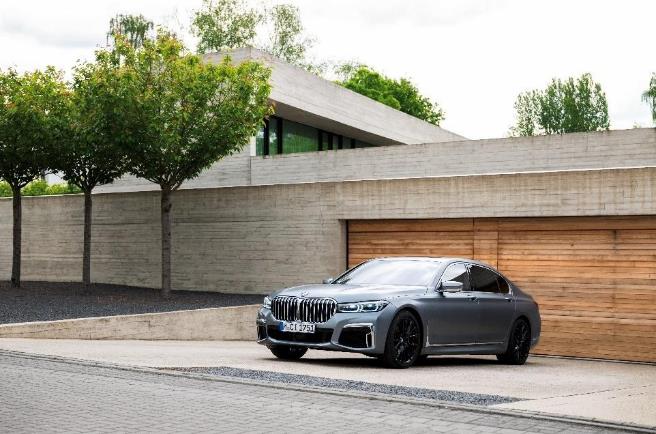 Медиабриф для запуска рекламной кампании
Таблица 5 – Основная информация о компании и товаре для медиабрифа
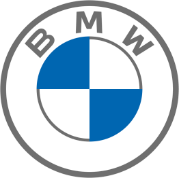 Медиабриф для запуска рекламной кампании
Таблица 6 – Каналы сбыта и ценовая политика компании
Медиабриф для запуска рекламной кампании
Таблица 7 – Целевая аудитория BMW 7 серии и описание конкурентов
Медиабриф для запуска рекламной кампании
Таблица 8 – Информация о проводимых рекламных кампаниях
Результаты рекламной кампании
Таблица 9 – Воронка продаж КРАФТ по BMW 7 серии
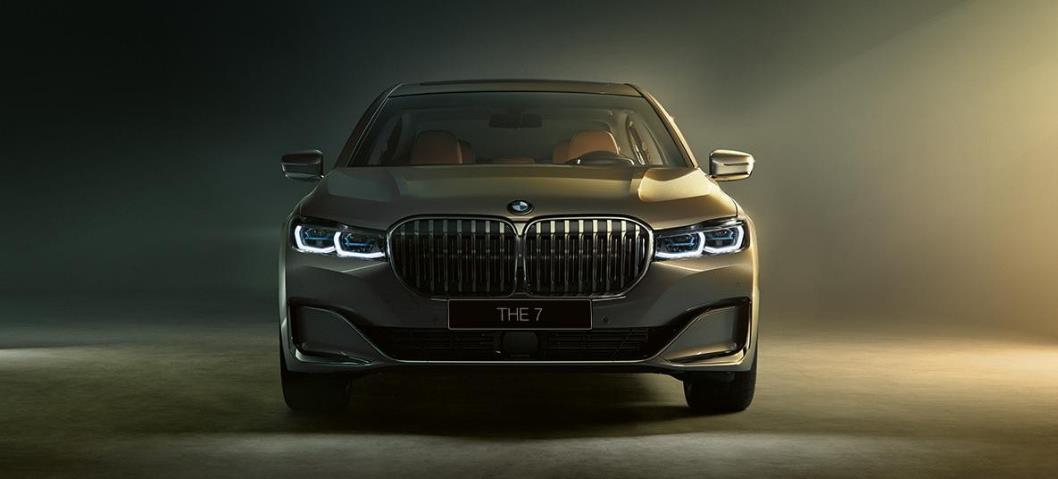 Social Media Marketing
Формирование	коммуникационного	поля	играет	весомую	роль	в	управлении  продвижением бренда.

1. Пользовательский контент – фото и видео с клиентами на выдаче автомобиля.
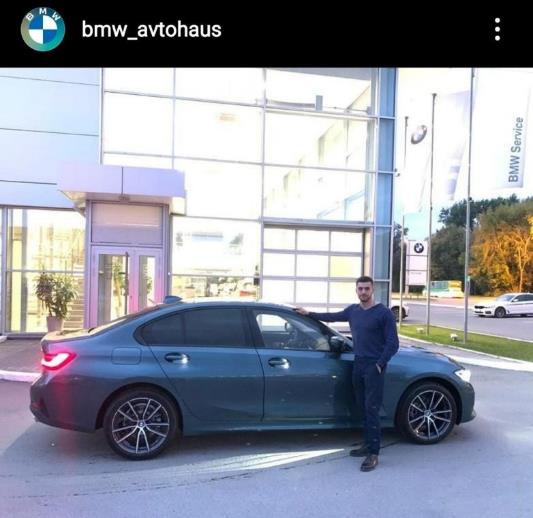 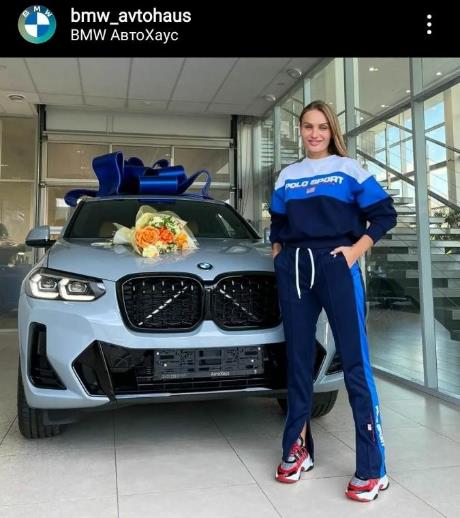 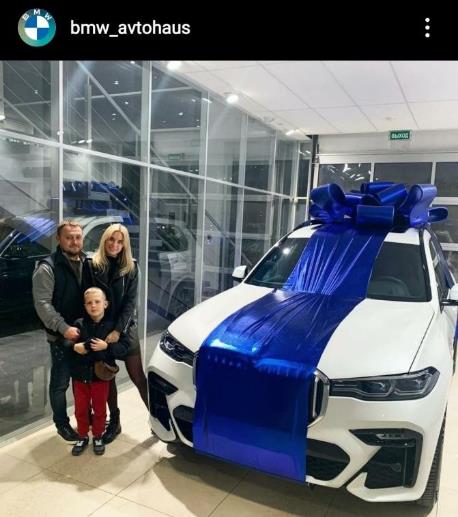 Social Media Marketing
Формирование	коммуникационного	поля	играет	весомую	роль	в	управлении  продвижением бренда.

2.	Видео-контент	–	обзоры,	запуски	новых	моделей,	советы	по	эксплуатации	и  уходу
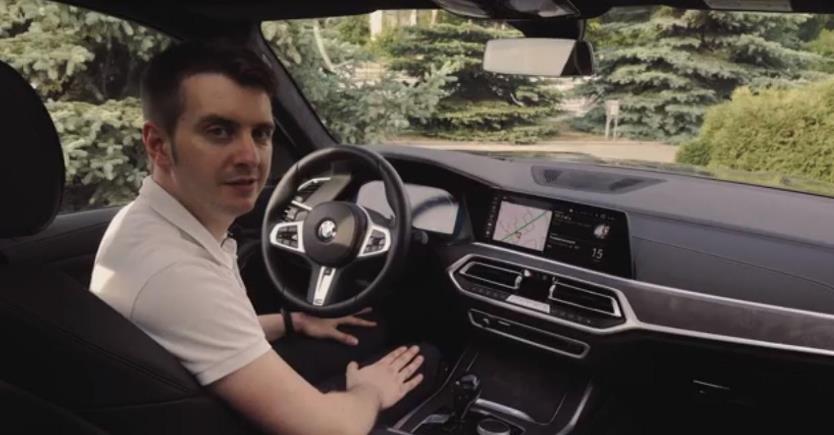 Советы от Эксперта BMW
Контент-план
Контент-план
Виды контента:
развлекательный – продавец месяца, выдача нового автомобиля, конкурсы;
продающий – автомобили в наличии, сервисные акции, программы BMW Bank;
имиджевый – посты с официальные слоганами и центральными имиджами;
информационный – новости BMW Group
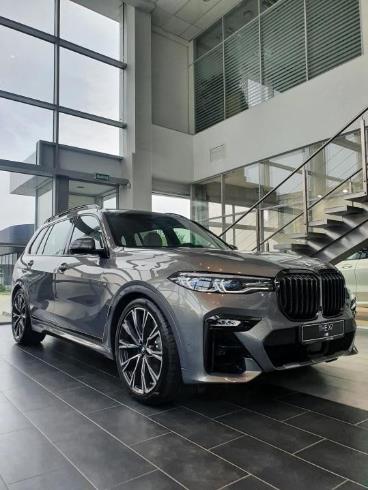 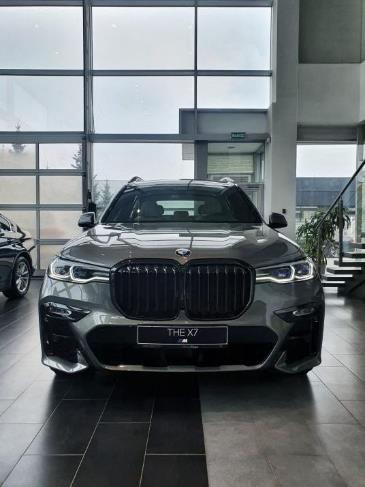 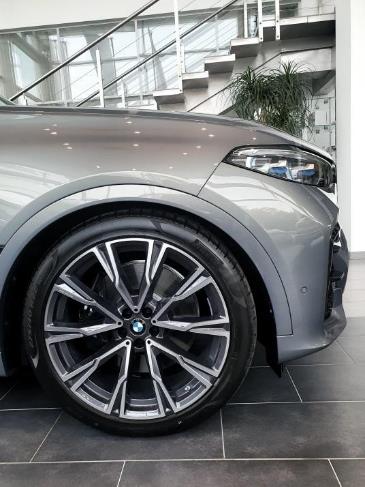 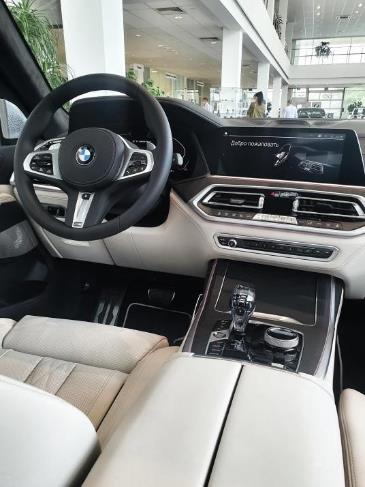 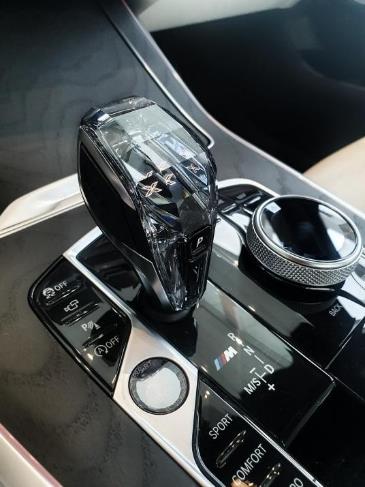 Контент-план
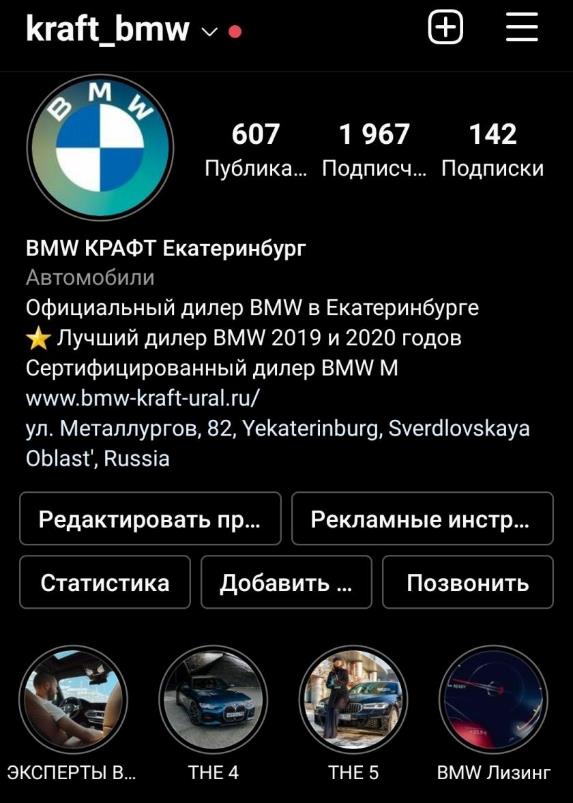 Таблица  10 – Эффективность контент-плана BMW  КРАФТ в феврале 2021 г.
Контент-план
Самые вовлекающие посты в феврале:
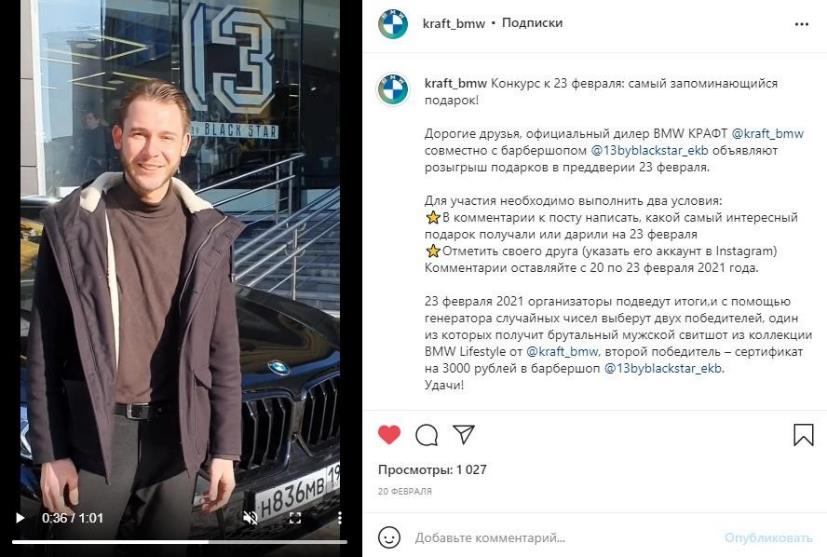 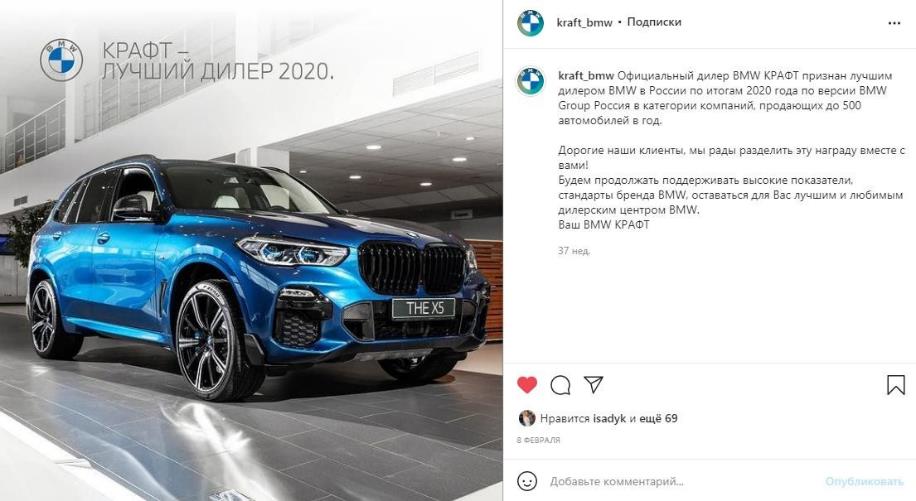 Лучший дилер BMW по итогам 2020 года
Конкурс к 23 февраля совместно
с барбершопом 13byblackstar
Будущее автобизнеса за digital-продвижением
Интернет-маркетинг – это:
эффективный инструмент,
новый вид рыночного взаимодействия для продажи товаров и услуг,
позволяет сокращать затраты,
ускоряет внедрение инноваций,
способствует повышению качества услуг.
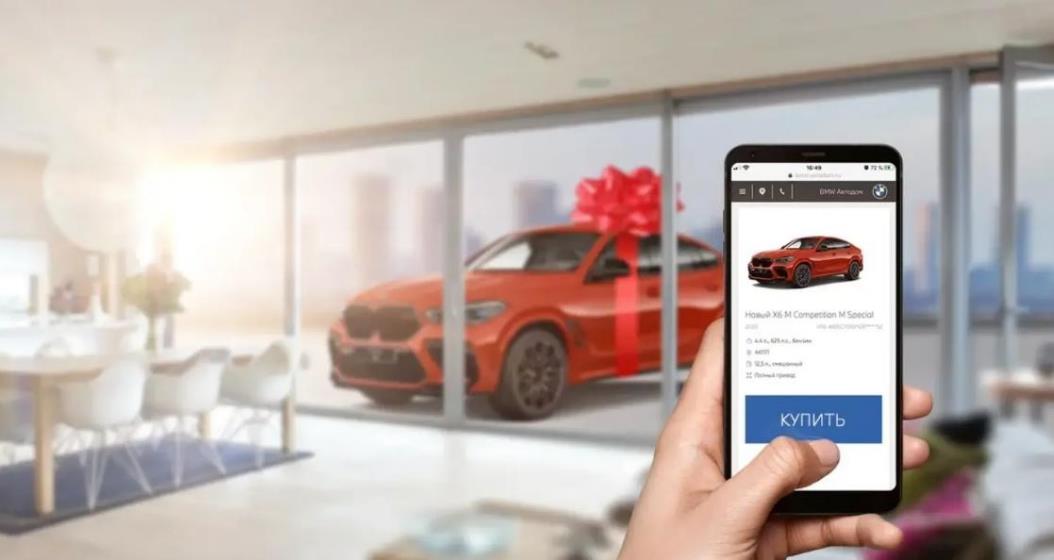 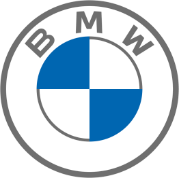 Спасибо за внимание !